领受主言
《彼得 –“重来一次”》
吕桑桑牧师
十二门徒	十二平凡人
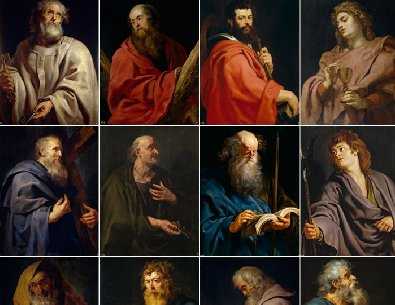 彼得
原名西门(约一42)
捕鱼为生
加利利伯赛大
住迦百农
夫妻殉道
本性鲁莽,心直口快,急躁,冲动,让主操心
“耶稣给他起名彼得”(路六14)。意思是“磐石” 代表坚定,不动摇的意思。
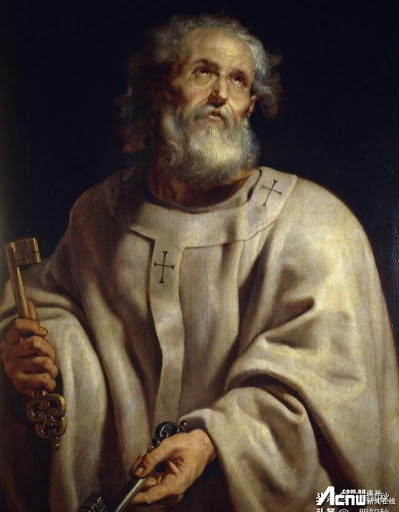 彼得
叫西门:
一关于他所拥有的东西
二种出现老我的性格时
最常发言,
最常与耶稣对话,
最常受耶稣责备,
唯一责难耶稣,
勇敢承认耶稣,
公开否认耶稣,
受到耶稣赞赏与祝福,
称为撒旦的门徒。
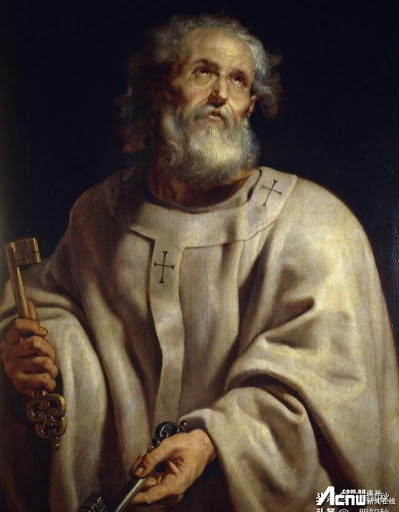 “主啊！离开我，我是个罪人。”
 我来是要帮助你解决这个问题。
我要给你一个新的生命，你要重新开始。
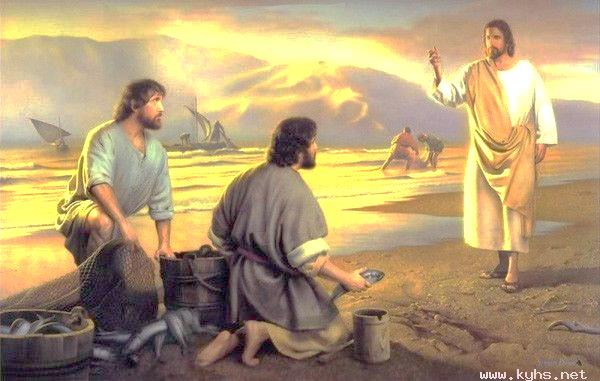 人生污点
炭火
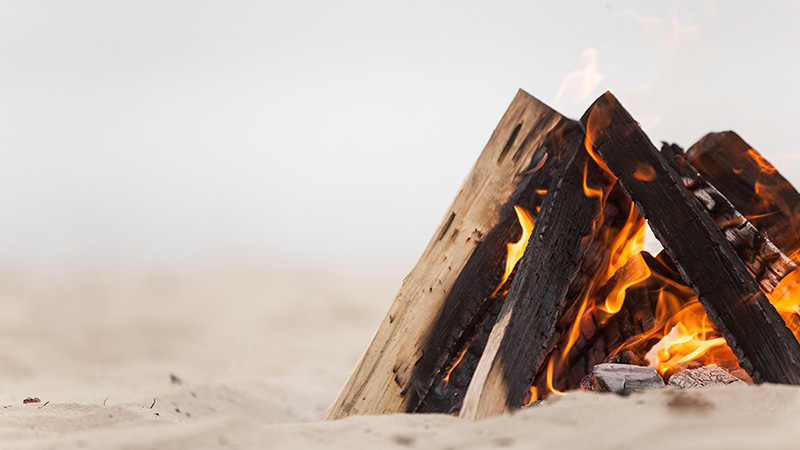 “约翰的儿子西门,你爱我吗？”
三次
否认
审视
没有镜子,人就看不见自己,
但即使在镜子前,
人通常也只有看见
	自己想看的部分。
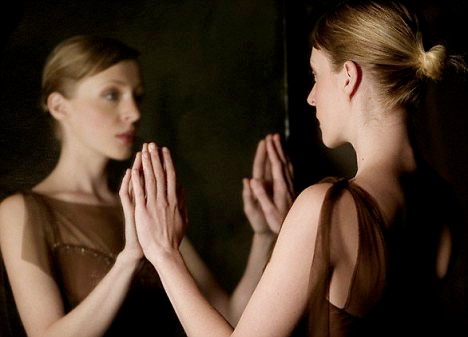 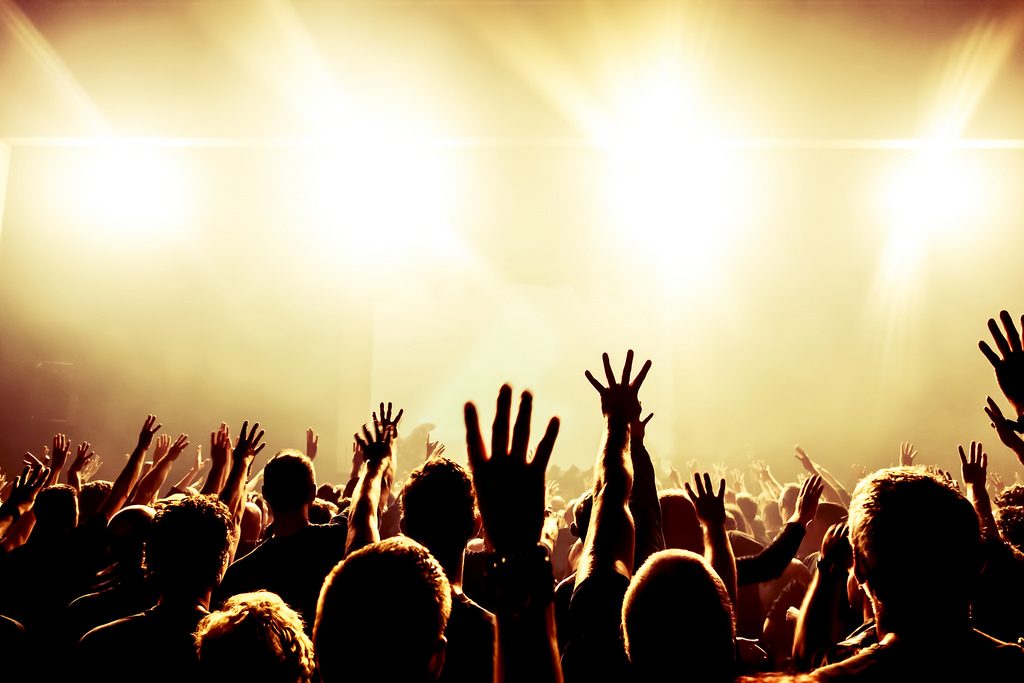 不是你有多爱神，而是神有多爱你
每一个主日当你来到上帝面前时,要提醒自己一个事实,你可以坐在这位子上朝见圣洁的上帝,是上帝用祂爱子耶稣的生命所换取。
耶稣生命里第一优先不是事,是你！你是最重要的！
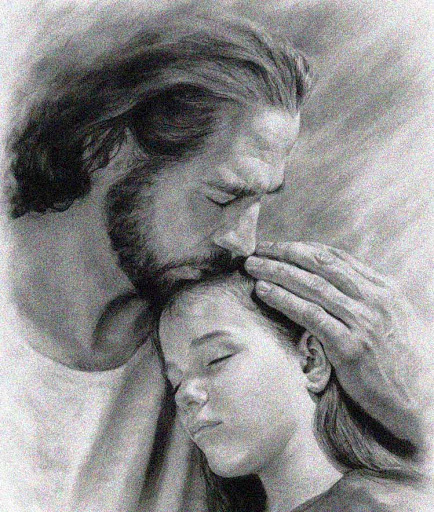 面对真相,拿掉面具										祂是愿意重来						一次的神,					祂是给人机会					的神。
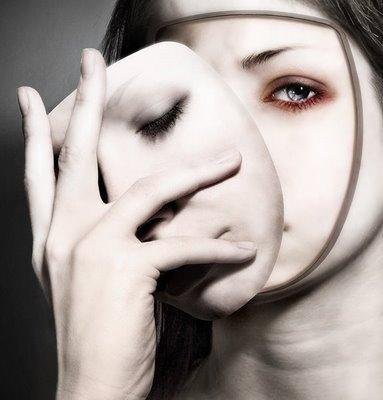 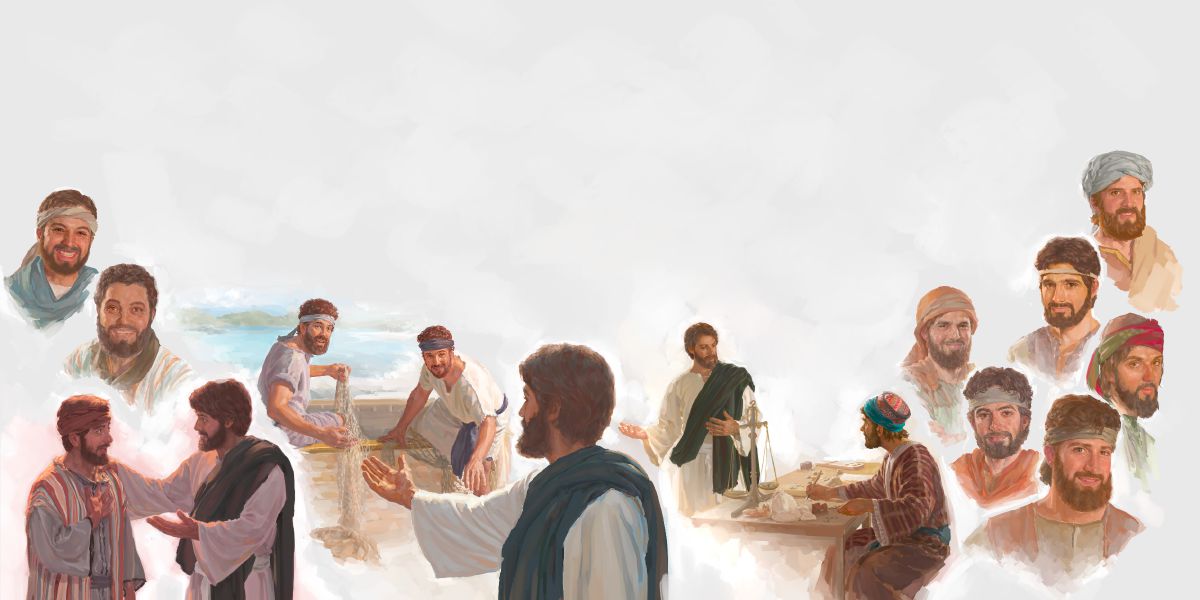 神啊！我把我的问题，
过去和未来全都交给你。
彼此祝福、平安散会